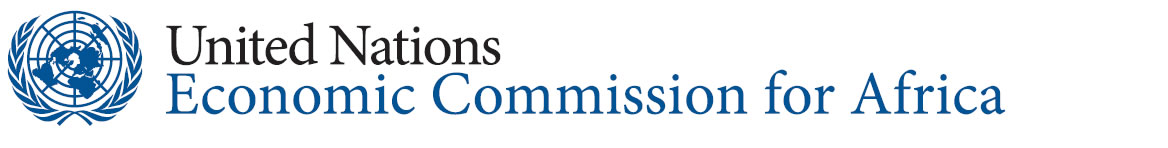 SHARING OF PROJECT EXPERIENCE
Challenges and Lesson learnt in the  ECA Region
Mamusa Siyunyi
Social Affairs Officer, ECA
Implementation
“Strengthening the capacity of Governments in the ESCAP, ECA and ESCWA regions to respond to the needs of youth in formulating inclusive and sustainable development policies”

Partnership: 
ECA, Population and Youth Section
Focus: Kenya, Mozambique & Sierra Leone
Youth organisations
Academics
AUC, UN agencies
2
3
FOCUS AREAS
Regional report
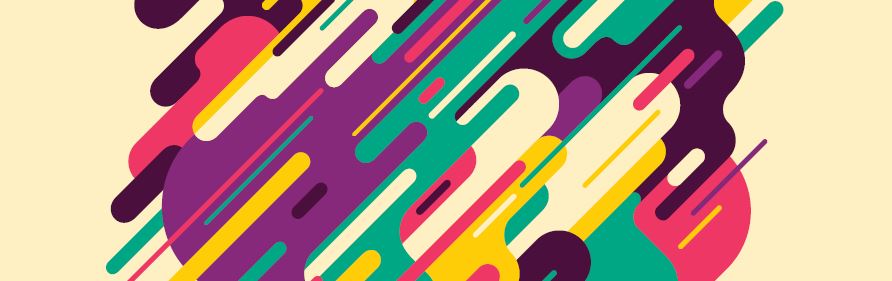 Education
Health
3
2
4
5
1
Political inclusion
Protection of rights and civic engagement
Employment and entrepreneurship
Situation analysis
Regional analysis: challenges and lessons
Data – disaggregated, current, politically acceptable
Covering 5 themes was ambitious
Data collection missions (Nigeria, Morocco & SA)
Key role of ministries of youth and UN country agencies
Establishing partnership with focus countries at this stage
Two regional consultants working in different countries
Internal ECA processes for publishing
5
Preparation of the toolbox
Documenting school to work transition case studies (20)
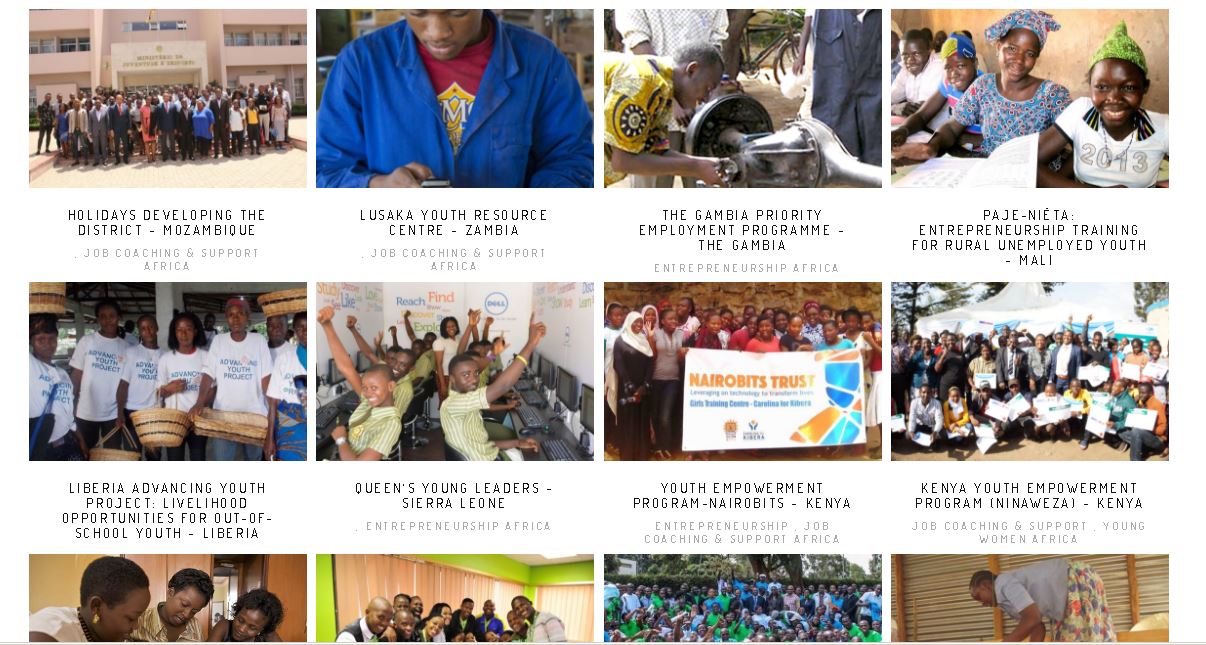 6
[Speaker Notes: Documenting school to work transition case studies (20)
Regional consultants from academia
National youth experts/consultants
Regional youth organisations/grant recepients]
Good practices focus
School-to-work transition

Entrepreneurship and employment
Youth who have dropped out of school
Technical and vocational training
Gender
Youth with disabilities

35 case studies
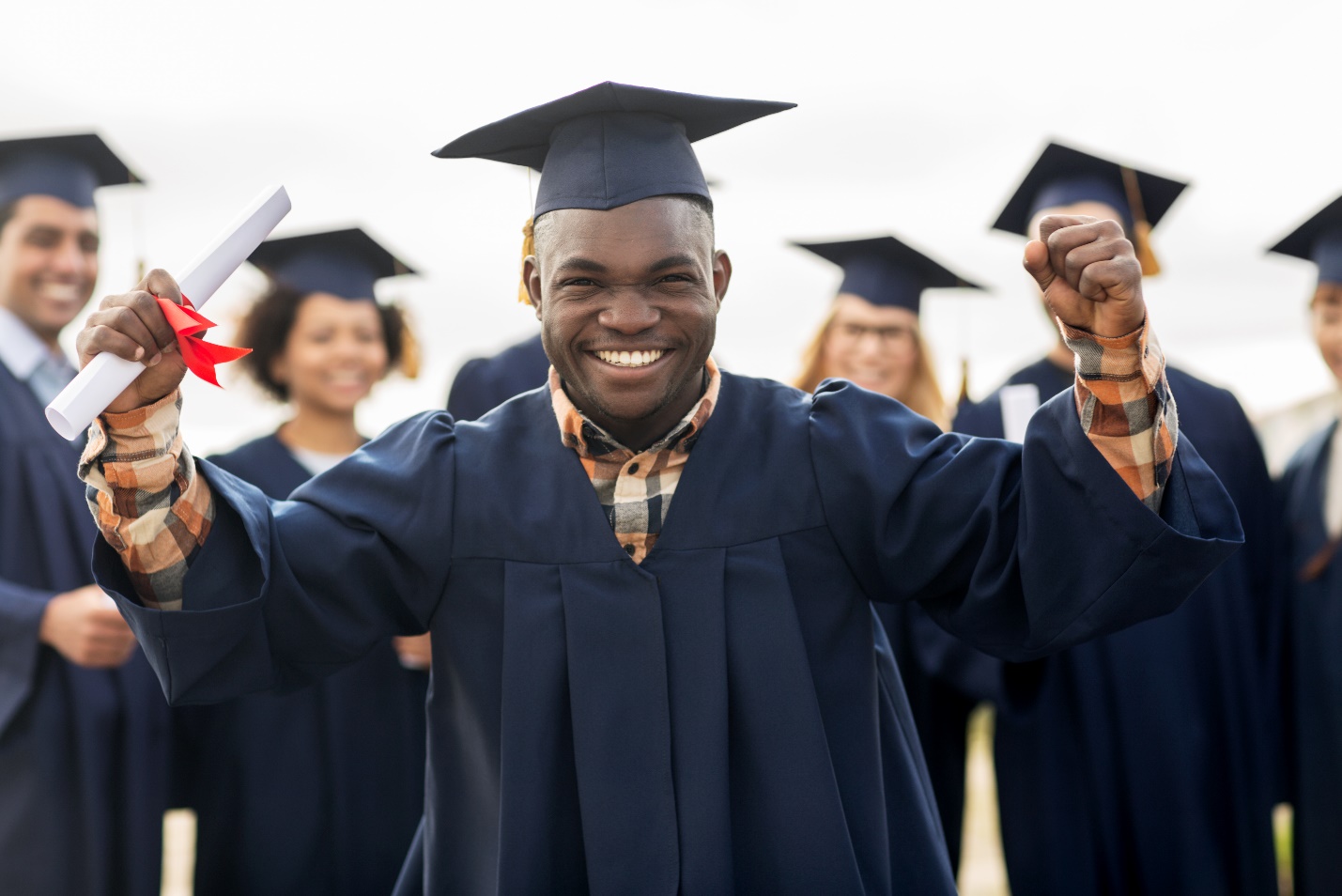 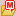 National workshops
Three workshops in focus countries – early 2017
Reviewed case studies
Introducing youth policy toolbox
Engagement of different youth actors 
ECA visits to Youth ministries and initiatives
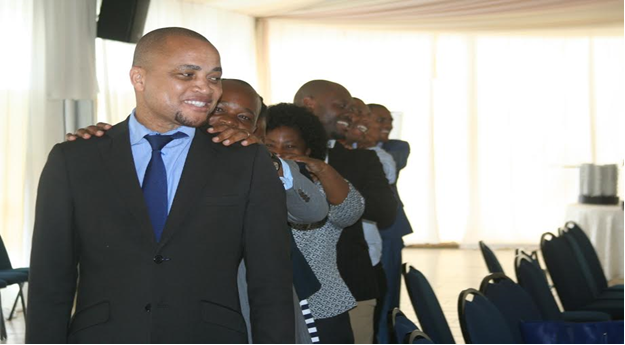 8
Grants to youth organisations
Regional youth organisations
PACSDA, YALDA and YMCA

Documenting case studies

Policy briefs and factsheets

Access and youth networks

Dissemination of the toolbox post project
9
Regional workshop
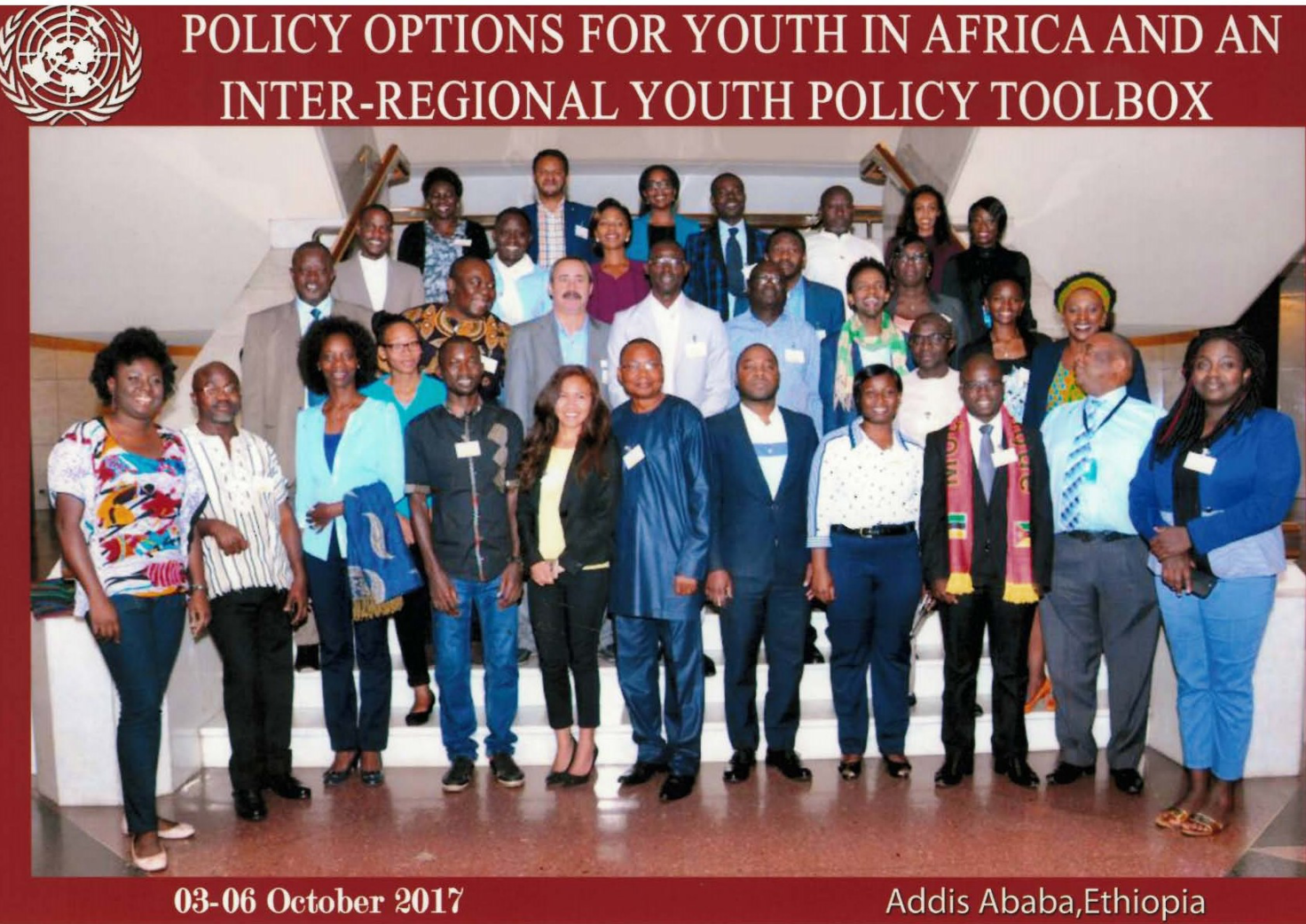 10
Challenges and lessons
Policy environment in the focus countries
Ownership and engagement

Data and information in both ECA and member States
Disaggregated
Measuring results and impact of youth interventions
Documenting initiatives (audio and visual)

Reaching different groups of youth  e.g. rural and disability
Identifying initiatives
Involvement throughout the project

Tapping into resources and expertise beyond the focus countries
11
Challenges and lessons cont’d
Internal to ECA
Transition into UMOJA + reorganisation of ECA
Staffing of PYS
Linking to other existing work e.g. on population and the DD
Linking Toolbox to ECA communication tools and standards 

Partnership 
AU, UN agencies, youth organisations
Using young people as consultants and resource persons
Language

ECA, ESCAP, ESCWA joined working
Value of sharing experiences across regions
Mix of activities
Design of DA projects and involving stakeholders during the process
Logistics for interregional workshop!
12
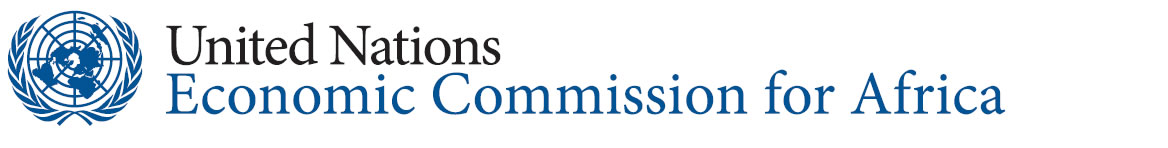 Thank you
Mamusa Siyunyi
Social Affairs Officer, ECA
Siyunyi@un.org